Baze podataka
Modelovanje
Modelovanje
1
Modelovanje
Modeli su čovekovo sredstvo pojednostavljivanja problema i njegovo posmatranje samo sa stanovišta bitnih za ciljeve analize.
Čovek, obdaren sposobnostima apstraktnog načina mišljenja, stvara jedan apstraktni model realnog sveta. 
Takav model realnog sveta (objekta posmatranja) zasniva se na simbolima i zove se konceptualni model.
Modelovanje
2
Modelovanje
Modelovanje se radi paralelno sa analizom potreba 
Kako se informacije prikupljaju, objekti se identifikuju, dodeljuju im se imena koristeći termine bliske krajnjim korisnicima. 
Objekti se modeluju i analiziraju korišćenjem dijagrama objekti-veze (ER dijagrami). 
Ako model nije tačan, modifikuje se, što ponekad zahteva da se prikupe dodatne informacije. 
Ciklus pregledanja i modifikovanja se nastavlja sve dok se ne dobije potvrda da je model korektan.
Modelovanje
3
Modelovanje
Izlaz1
Relan svet
Ulaz
Cilj svakog modela je da učini da je: Izlaz1~Izlaz2
Programi za održavanje
Baza podataka
Programi za izveštavanje
Izlaz2
Informacioni sistem
Modelovanje
4
Konceptualno modelovanje
Modelovane je postupak kojim se realni svet svodi na određeni broj podataka
Podaci su apstrakcija realnosti - sredstva za kodiranje osobina objekata iz realnog sveta
Izbor (selekcija) – izdvajanje bitnih objekata
Dodeljivanje imena (za svaki objekat, vezu, atribut)
Klasifikacija – nehomogenih objekata u homogene klase i tipove objekata
Modelovanje
5
Konceptualno modelovanje
Konceptualni model sadrži:
Strukturu podataka – statički opis stanja realnog sveta
Operacije – izražavaju dinamiku iz realnog sveta
Ograničenja (constraints) – Ograničenja u modelu koja su posledica ograničenja iz realnog sveta
Model ne propisuje fizički oblik u kome se podaci čuvaju
Modelovanje
6
Entiteti
Pod entitetom se podrazumeva sve što se može jednoznačno odrediti, identifikovati i razlikovati
Svaki entitet ima svoje osobine – atribute
Domen atributa je skup svih mogućih vrednosti koje atribut može poprimiti (slično tipu promenljive u programiranju)
Primarni ključ je jedan ili više atributa čija vrednost jednoznačno određuje primerak entiteta
Modelovanje
7
Entiteti
Entitet je objekat, pojam, stanje i sl. o kome se prikupljaju, memorišu, obrađuju i prezentuju informacije 
Entitet po svojoj prirodi može biti različit
Deo okruženja (član kolektiva, aparat, zgrada, artikal, vozilo ...)
Apstraktni pojam (neka mera, nečije zvanje, boja, ...)
Događaj (udes, postupak upisa studenata,...)
Asocijacija (student-predmet, predmet-profesor, ..., fakultet-profesor)
Modelovanje
8
Entiteti
Primer entiteta: STUDENT, FAKULTET, RADNIK, PROIZVOD, RAČUNAR, ISPIT, UPIS, itd.
Klasa entiteta: Skup sličnih entiteta:
Studenti određenog fakulteta,
Proizvodi jednog preduzeća,
Štedni računi građana u banci,
Polaganje ispita na fakultetu, ...
Modelovanje
9
Atribut
Atribut je zajednička osobina koju poseduju svi entiteti jedne klase
Svojstva objekta se opisuju preko atributa
Primer:
Mogući atributi entiteta STUDENT:
BrInd, Ime, Prezime, Fakultet, Smer, Adresa
Broj atributa nije fiksan
Relevantne atribute definiše kompetentna osoba
U skladu sa željenim zahtevima (informacijama)
Od toga zavisi upotrebljivost dobijenih informacija
Atributi svih entiteta poprimaju određene vrednosti
Modelovanje
10
Atribut
Primer: Vrednosti atributa entiteta STUDENT (jedan entitet iz klase studenata):
BrInd: 123/03
Ime: Marko
Prezime: Marković
Fakultet: PMF
Smer: Informatika
Adresa: Višegradska 33, 18000 Niš
Domen – skup dozvoljenih vrednosti koje može da poprimi jedan atribut
Obeležavanje domena:
Dom(Fakultet)={Matematika, Fizika, Hemija}
Modelovanje
11
Atribut
Premalo atributa: 
model jednostavan za predstavljanje i analizu,
verodostojnost mala, 
ograničen je broj upotrebljivih informacija
Previše atributa: 
verodostojnost odlična, 
kompleksnost velika, 
manipulacija podacima teško izvodljiva,
dobijaju se konfuzne informacije.
Zadatak projektanta: prepoznavanje prave mere pri modelovanju (izbor relevantnih atributa)
Modelovanje
12
Atribut
Primer 1: 
Sa aspekta zarada, atribut “adresa” nije relevantan
Sa aspekta organizovanja prevoza, to jeste relevantan atribut
Primer 2:
Sa aspekta odeljenja za plate atribut “vrsta bolesti” nije relevantan
Sa aspekta zdravstvenog odeljenja istog preduzeća to je relevantan atribut
Modelovanje
13
Atribut
Prosti i složeni atributi
Prosti atributi:
Visina (cm),
Ocena,
Smer itd.
Složeni atributi:
Adresa (Ulica, Broj, Mesto, ...)
DatumRođenja (Dan, Mesec, Godina)
Modelovanje
14
Entiteti i atributi
Nekada je teško razlikovati entitete od atributa
Npr: Adresa može biti entitet i atribut
Ako je adresa entitet:
Prednost – višestruka upotreba istog koda
Mana – Različite su potrebe za adresama (kupci, zaposleni, dobavljači itd.)
Može se desiti da se neprikladne forme za unos primenjuju na svim mestima – npr. nisu iste potrebe kod kupaca i zaposlenih
Modelovanje
15
Domen
Domen je uži pojam od tipa podataka
Ulica i Prezime su tipa Text, ali su im domeni potpuno različiti
Npr: Naučno zvanje  Text, ali taj tekst može biti iz skupa{docent, vanredni profesor, redovni profesor}
Za definiciju domena nisu dovoljna ograničenja
Npr: Poštanski broj je petocifren, ali nisu svi petocifreni brojevi u igri
Modelovanje
16
Domen
Domeni mogu biti kompatibilni po tipu
Moguće je porediti atribute definisane u tim domenima
Npr: Relacije: Zaposleni i Prodavci
Iz uslova: Id_Zaposleni=Id_Prodavci može se dobiti nova informacija
Ne može se vršiti kombinovanja relacija po atributima koji nemaju iste domene – dobija se besmislena informacija
Većina DBMS-ova to omogućava
Modelovanje
17
Veze između entiteta
Veze, odnosi - relationship
U realnom sistemu objekti nisu međusobno izolovani, nego se nalaze u međusobnoj interakciji
Npr. “studenti polažu predmet”Između entiteta Student i Predmet postoji veza Student_Polaže_Predmet koja se može nazvati Ispit
Entiteti između kojih postoji veza zovu se učesnici veze (participants)
Modelovanje
18
Veze između entiteta
Učestvovanje nekog entiteta u vezi može biti potpuno i delimično
Potpuno – zapisi takvog entiteta mogu da postoje samo ako postoje i u drugom (slab entitet)
Delimično – zapisi takvog entiteta mogu da postoje bez obzira na drugi entitet (jak entitet)
Npr. Za IS fakulteta: 
Zaposleni – jak (nezavisan) entitet
Profesor – slab (zavisni) entitet
Modelovanje
19
Veze između entiteta
Npr. Za IS prodavnice: 
Dobavljač – jak entitet
Artikal – slab entitet
Ako Artikal učestvuje potpuno u ovoj vezi:
Nije moguće promeniti dobavljača jednog artikla, sve dok se ne izbrišu i svi artikli koje on dostavlja
Modelovanje
20
Veze između entiteta
Npr. Za IS prodavnice: 
Kupac – jak entitet
Porudžbina – slab entitet
Kupac učestvuje delimično, a porudžbina potpuno. Posledica je:
Podaci o kupcu se mogu uneti i pre nego što taj kupac pošalje prvu porudžbinu
Modelovanje
21
Veze između entiteta
Odnosi između objekata posmatranja prikazuju se najčešće primenom logike skupova i preslikavanja njihovih elemenata.
Odnosi između entiteta:
1:1; 	1: N;	 N:M
Modelovanje
22
Veza 1:1
Odnos između entiteta FAKULTET i DEKAN
Modelovanje
23
Veza 1:N ili N:1
Odnos između entiteta STUDENT i DEKAN
Modelovanje
24
Veza N:M
Odnos između entiteta STUDENT i PROFESOR
Modelovanje
25
Modeli BP
Različiti modeli BP:
Tabele (flat file, spreadsheet)
Hijerarhijski model
Mrežni model
Relacioni model
Objektni model
Zajednički cilj različitih modela:
Olakšati smeštanje podataka i dobijanje informacija
Osnovne razlike kod modela:
Načini uspostavljanja veza između relacija
Ograničenja nad podacima i vezama
Modelovanje
26
Modeli BP- tabele -
Tabele - svi podaci u jednoj tabeli
Dobro:
Jednostavno, za mali broj podataka i atributa
Loše:
Redudansa
Teškoće kod promena
Anomalije ažuriranja
Višak podataka u jednoj tabeli
Modelovanje
27
Hijerarhijski model
Najstariji model
Kao nasleđe, i danas se koristi
Podaci su smešteni u seriju slogova (zapisa)
Da bi se uspostavila veza između slogova, hijerarhijski model uspostavlja relaciju:roditelj – naslednik (preslikavanje 1:N)
Roditelji i naslednici su povezani vezama koje se nazivaju pokazivači 
Roditelj ima listu pokazivača za svakog od svojih naslednika
Modelovanje
28
Hijerarhijski model
Direktor
Zamenik
Zamenik
Zamenik
Odeljenje
Od
Od
Od
Od
Od
Od
Od
R
R
R
R
R
R
R
R
R
R
R
R
R
R
R
Radnik
R
R
Modelovanje
29
Hijerarhijski model
Hijerarhijski model:
Nedovoljan za kompleksnije veze
Lako se transformiše u linearnu listu
Direktor (ime=Petar, tel=011/234567, itd.)
	Zamenik (ime=Marko, ...)
	    	Odeljenje (naziv=Plan, ...)
		 	Radnik (ime=Milan, ...)
		 	Radnik (ime=Zoran, ...)
	 	 	Radnik (ime=Pavle, ...)
	    	Odeljenje (naziv=Analiza, ...)
			Radnik (ime=Marija, ...)
			Radnik (ime=Jovan, ...)		Odeljenje ...........
	Zamenik ..........
	............
Modelovanje
30
Hijerarhijski model
Nedostaci:
Ne može se dodati slog u tabelu naslednika dok se ne uključi u roditeljsku tabelu
Ne podržava veze tipa N:M
Za kompleksnije veze moraju se pojaviti duplikati (komplikovano održavanje)
Modelovanje
31
Mrežni model
Omogućava da se višestruki skupovi podataka koriste zajedno putem pokazivača (pointera)
Neke kolone sadrže pokazivače na druge tabele umesto samih podataka. 
Tabele su povezane pokazivačima i mogu se posmatrati kao mrežna struktura.
Omogućava veze tipa N:M 
Slabost: kompleksanost i težina upotrebe
Modelovanje
32
Mrežni model
Direktor
Zamenik
Zamenik
Zamenik
Od
Od
Od
Od
Od
Od
Od
Od
R
R
R
R
R
R
R
R
R
R
R
R
R
R
R
R
R
R
Modelovanje
33
Relacioni model
Osnovne karakteristike:
Sve se predstavlja relacijama (tabelama)
Zasniva se na strogoj matematičkoj teoriji
Minimalna redudansa podataka
Jednostavno ažuriranje podataka
Izbegnute su anomalije ažuriranja
Redosled kolona i redova ne utiče na informacioni sadržaj tabele
Ne mogu da egzistiraju dva identična reda (rekorda) u jednoj tabeli
Svaki red se može jednoznačno odrediti (postoji primarni ključ)
Modelovanje
34
Relacioni model
Student
Knjiga
BrInd
Ime
SifK
Naziv
75/01
Marko
001
Računovodstvo
22/02
Petar
002
Baze podataka
156/03
Milan
003
Osnove finansija
112/02
Dragan
004
Poslovna informatika
005
Marketing
Tabela, sa svojim atributima, je osnovni objekat relacione baze podataka
Modelovanje
35
Relacioni model
BrInd
SifK
Student
Knjiga
Ime
Naziv
Grafički prikaz objekata i njihovih atributa
Modelovanje
36
Relacioni model
Student
Knjiga
BrInd
Ime
SifK
Naziv
75/01
Marko
001
Računovodstvo
22/02
Petar
002
Baze podataka
156/03
Milan
003
Osnove finansija
112/02
Dragan
004
Poslovna informatika
005
Marketing
Veze između objekata realnog sveta – formira se klasa veza
Modelovanje
37
Relacioni model
Drži
Knjiga
SifK
Naziv
12.09.2005
25.03.2006
001
Računovodstvo
01.11.2005
002
Baze podataka
07.03.2007
003
Osnove finansija
14.10.2005
004
Poslovna informatika
15.02.2007
005
Marketing
Student
BrInd
Ime
75/04
Marko
22/06
Petar
156/04
Milan
112/05
Dragan
Klasa veza može da ima svoje atribute
Modelovanje
38
Relacioni model
Datum
BrInd
SifK
Drži
Knjiga
Student
Ime
Naziv
ER dijagram relacionog modela
Modelovanje
39
Relacioni model
Suština relacionog modela je da se i klase objekata i klase veza između objekata predstavljaju na jedinstven način, tj. preko tabela.
Nije od značaja gde i kako su smeštene tabele
RBP se sastoji iz više tabela. Tabele su povezane ključevima
Informacija iz RBP se dobija postavljanjem upita
Modelovanje
40
Relacioni model
Primarni ključ
Relacije Knjiga
Primarni ključ
Relacije Student
STUDENT (BrInd, Ime)
KNJIGA (SifK, Naziv)
DRŽI (BrInd, SifK, Datum)
Strani ključ relacije Drži koji pokazuje na primarni ključ relacije Knjiga
Strani ključ relacije Drži koji pokazuje na primarni ključ relacije Student
Modelovanje
41
Relacioni model
Svaka tabela mora da ima:
Ime ili naziv tabele,
Spisak atributa i
Vrednosti atributa (podaci upisani u polja)
STUDENT
Modelovanje
42
Relacioni model
fields
Naziv tabele
records
Modelovanje
43
Objektni model
Objektno orjentisani DBMS-ovi omogućavaju čuvanje objekata direktno, bez mapiranja za različite strukture podataka. 
Relacioni DBMS zahteva mapiranje iz objekata u tabele.
Informacija je sačuvana kao stalni objekat, a ne kao red u tabeli
Postiže se efikasnost u smislu prostora potrebnog za smeštanje i čuvanje podataka
Modelovanje
44
Objektni model
Entitet se predstavlja klasom
Klasa obuhvata i atribute i ponašanje entiteta (moguće operacije nad podacima)
Npr. Klasa: student
Atributi: BrInd, Ime, Prezime, Fakultet
Procedura: polaganjeIspita()
Instance klase – objekti
Bogatstvo tipova podataka
Tip može biti i drugi objekat
Direktna veza između objekata u aplikaciji i objekata u BP – bolje performanse
Modelovanje
45
Objektni model
Student
BrInd
Ime
Prezime
Fakultet
Automobil
123/05
Marko
Marković
FPI
Golf
------
-----
-----
-----
-----
Automobil
Naziv
RegBr
Boja
Godište
Vlasnik
Golf
BG123456
Belo
1993
Marko
------
-----
-----
-----
-----
Modelovanje
46
Entitet-veza
Modelovanje
47
Primer model
Modelovanje
48
Modelovanje
49
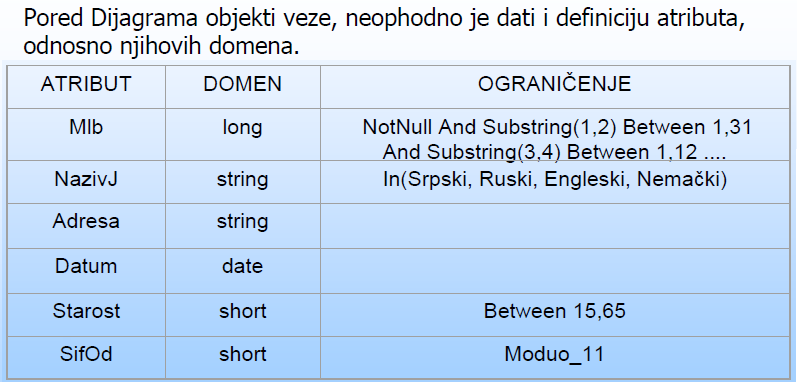 Modelovanje
50
Modelovanje
51
Modelovanje
52
Vežba 1.
Data je šema relacione baze podataka
Firma(IdFirma, Naziv, Mesto)
Mesto(IdMesto, Naziv)
Posiljka(IdPosiljka, Tezina, Firma, MestoOd, MestoDo,Kamion)
Kamion(IdKamion, RegBr, Nosivost)
Modelovati datu šemu pomoću programa MySQL Workbench
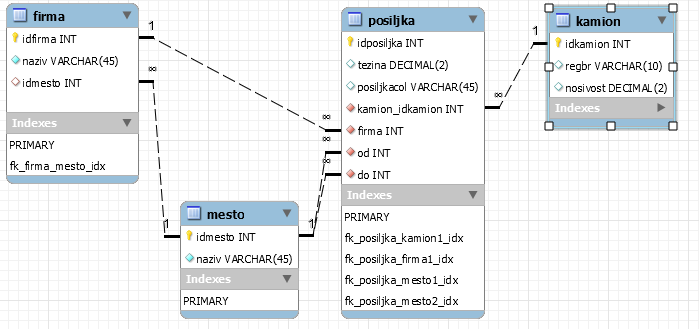 Modelovanje
53
Modelovanje
54
Rešenje primera 1.
Modelovanje
55